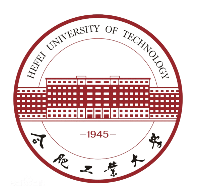 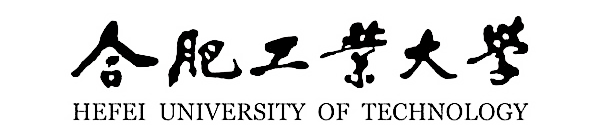 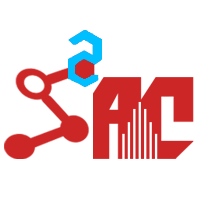 工作汇报
汇报人：陆宇
2022/4/22
工作汇报
查找台湾车牌数据集
生成人造数据集
2
[Speaker Notes: 34张图片检测出33张]
工作汇报
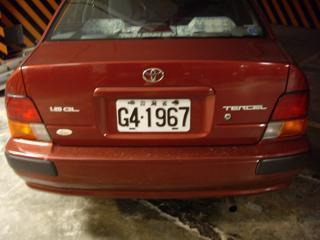 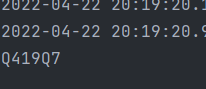 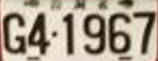 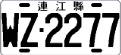 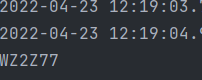 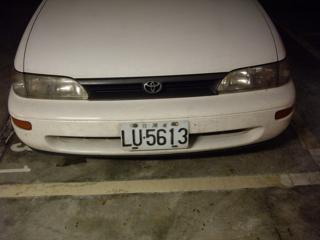 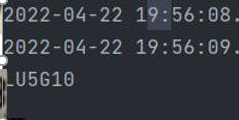 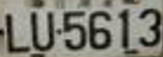 3
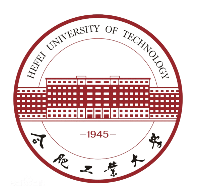 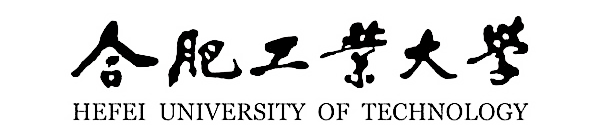 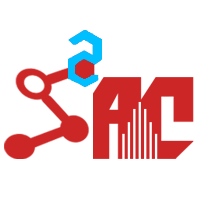 谢谢